Year 6 Knowledge Mat: Belief in our Community
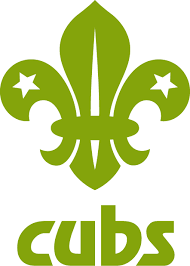 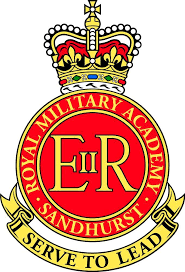 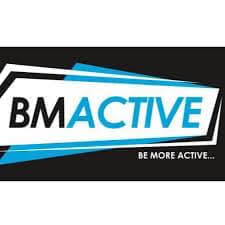 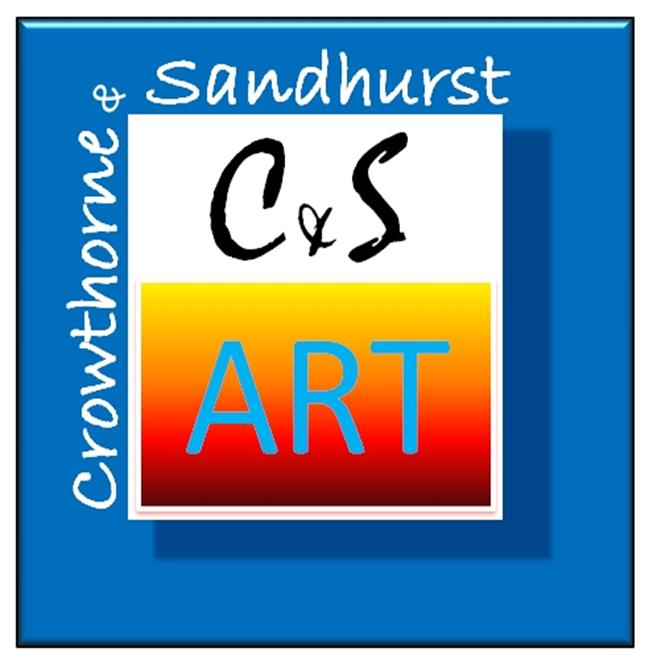 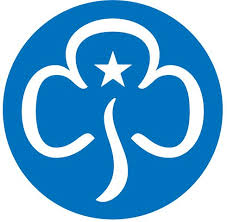 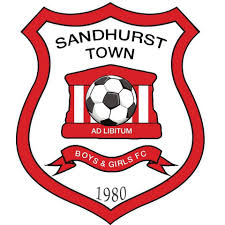 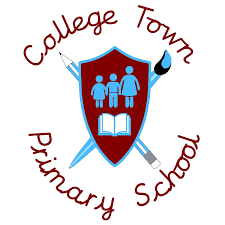